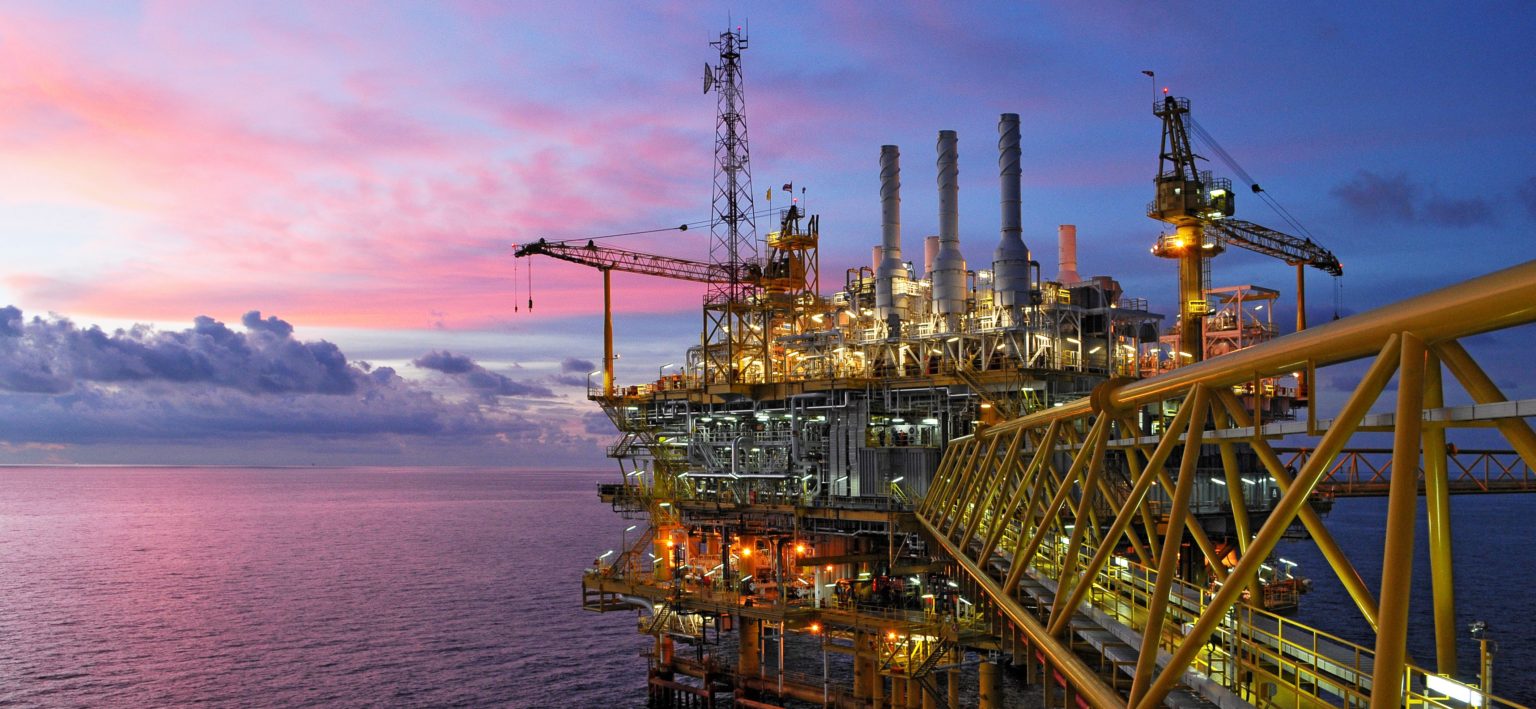 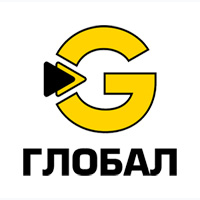 ООО «ГЛОБАЛ»
поставка оборудования для объектов нефтегазовой и химической промышленности
О КОМПАНИИ ООО «ГЛОБАЛ»
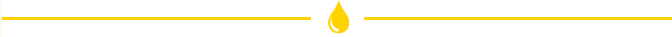 Компания специализируется на поставке оборудования для объектов нефтегазовой и химической промышленности, а также предприятий, работающих в сфере добычи и переработки, где требуется насосно-компрессорное оборудование. 
	Услуги Компании:
	•Разработка концепции и технико-экономического обоснования;
	•Подбор и проектирование комплексного оборудования разного принципа действия: центробежные насосы и компрессоры, поршневые и винтовые насосы, мультифазные системы;
	•Поставка продукции, соответствующей всем заданным требованиям и исполнение договорных обязательств в установленные сроки. Мы работаем только с ведущими заводами-изготовителями динамического оборудования.
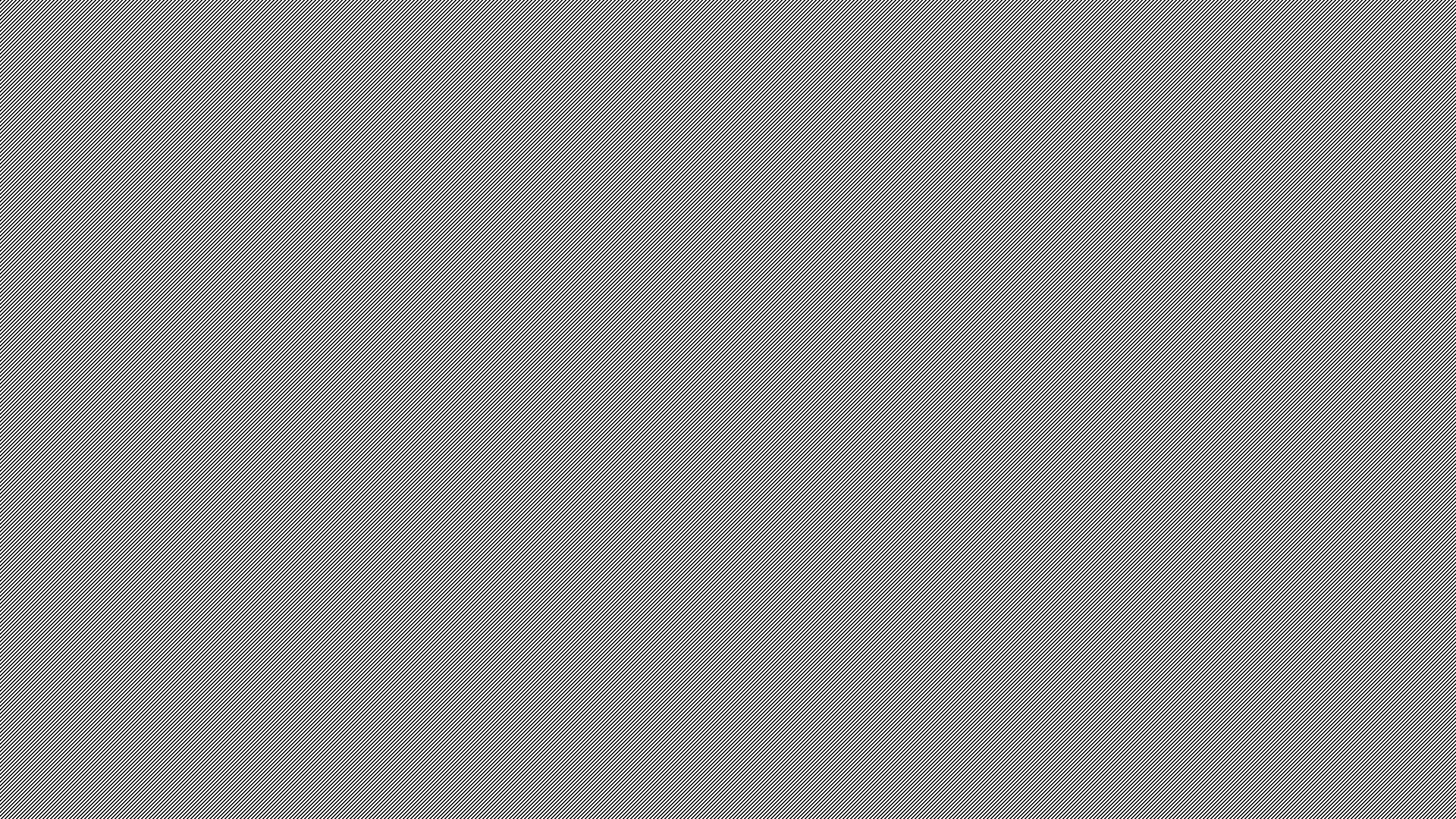 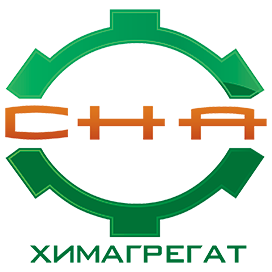 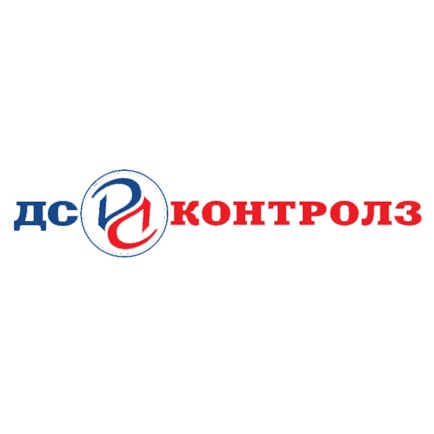 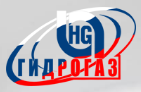 НАШИ ПАРТНЕРЫ
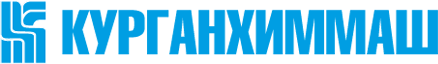 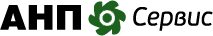 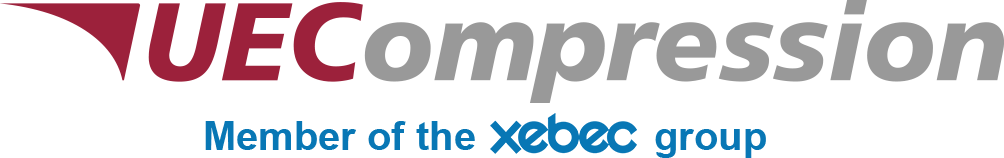 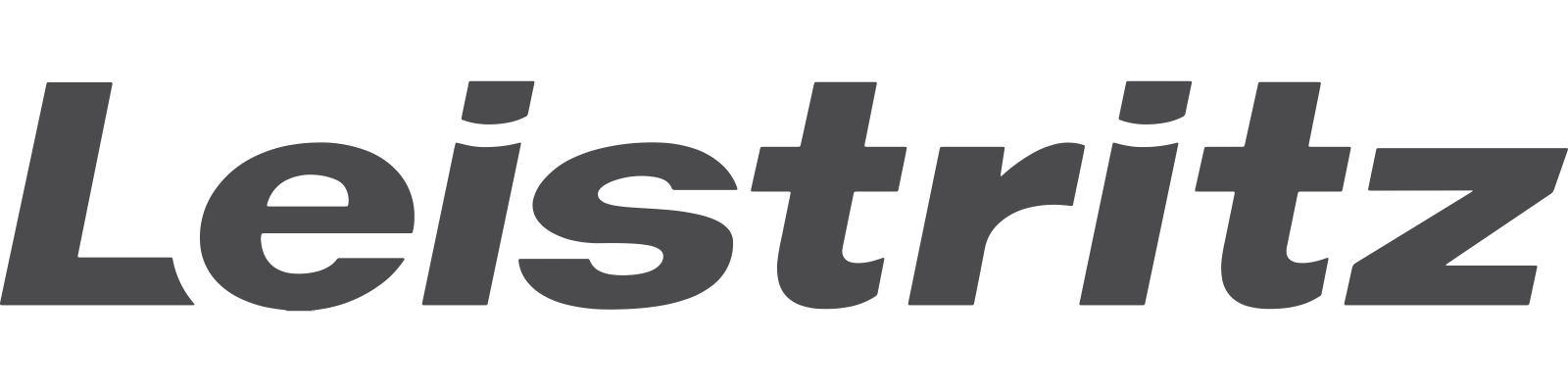 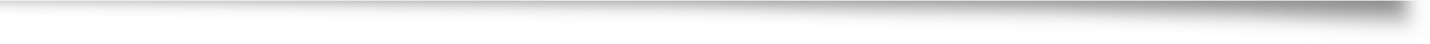 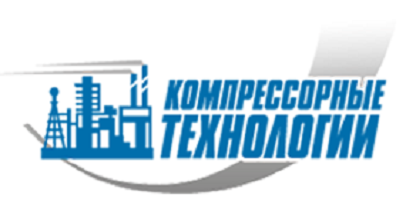 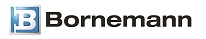 КОМПЕТЕНЦИИ
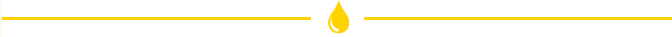 •Техническая поддержка, предоставление необходимой литературы и документации.
	•Сервисное и техническое обслуживание по выполнению шеф-монтажных и пусконаладочных работ.
	•Партнерские отношения и выгодная ценовая политика.
	•Высококвалифицированный штат.
	•Осуществление проектов в любой точке России, выбирая оптимальные варианты комплектации. 
	•Контроль качества продукции.
НАПРАВЛЕНИЯ
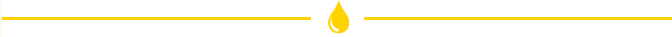 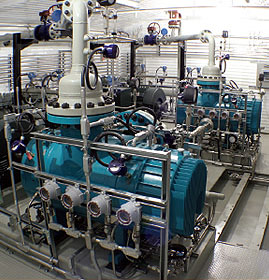 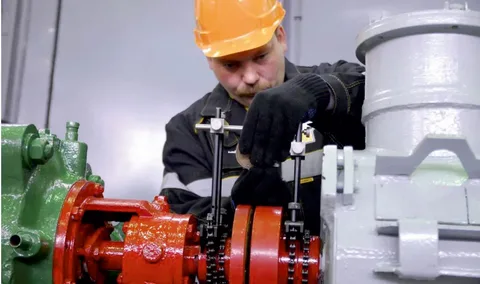 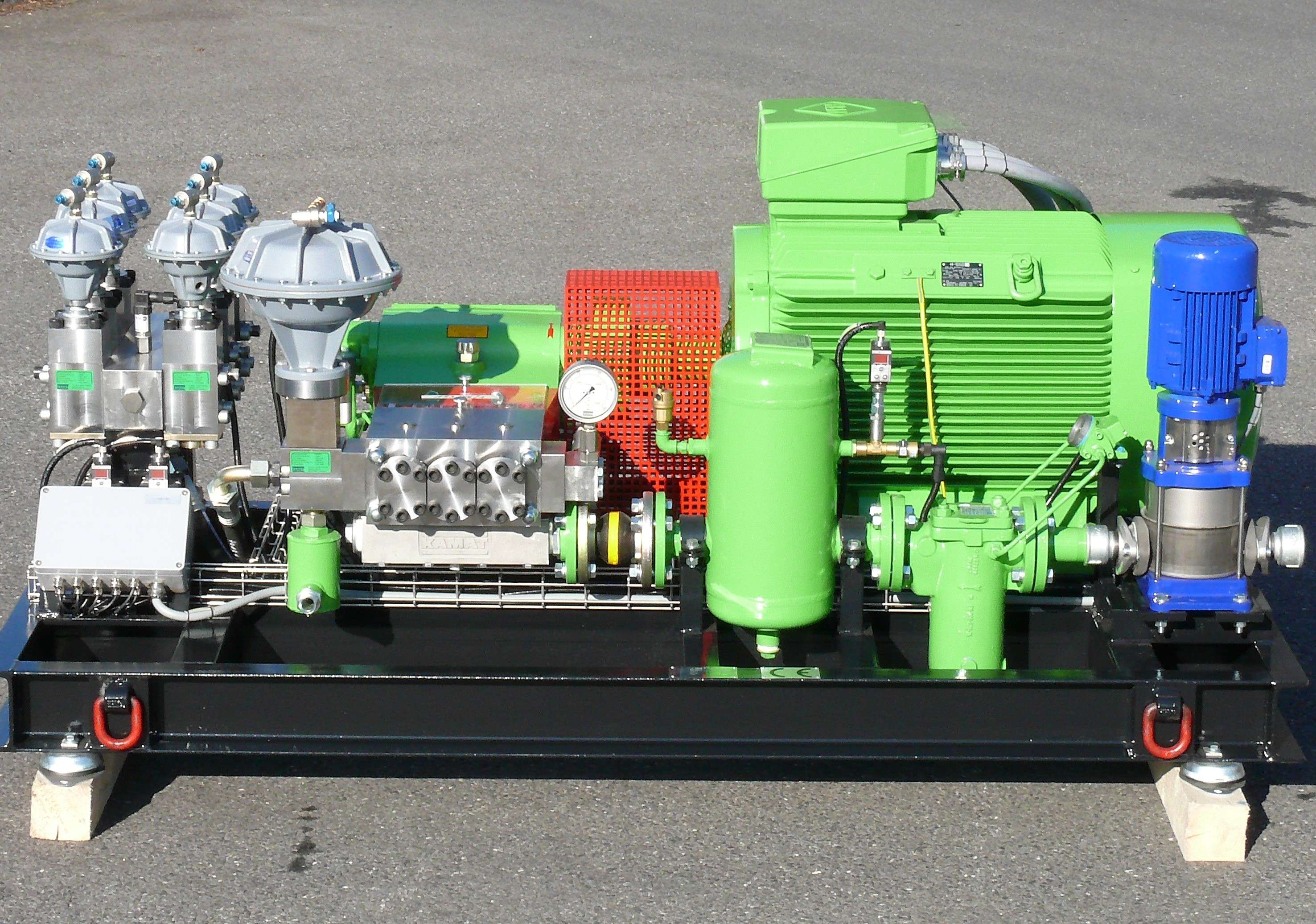 насосное
оборудование
гидравлическое
оборудование
компрессорное
оборудование
РАЗВИТИЕ
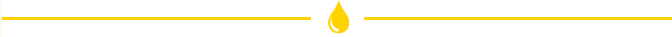 Благодаря развитию и расширению бизнеса наших клиентов, Компания достигла высоких темпов роста и уверенного положения на рынке. 
Мы стремимся решать ВСЕ производственные задачи наших Заказчиков, что позволяет нашим Клиентам успешно конкурировать и побеждать на рынке.
КОНТАКТЫ
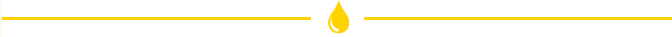 Телефон: +7 (342) 200-85-79
Эл. почта: info@ooogbl.ru
 Адрес: 614025, РФ, г. Пермь, ул. Героев Хасана, д. 105 к. 16, этаж 2, помещ. 213а
БЛАГОДАРИМ ЗА ВАШЕ ВНИМАНИЕ И ПРОЯВЛЕННЫЙ ИНТЕРЕС К НАШЕЙ КОМПАНИИ!